Thực đơn 
        Ngày 19/03/2025
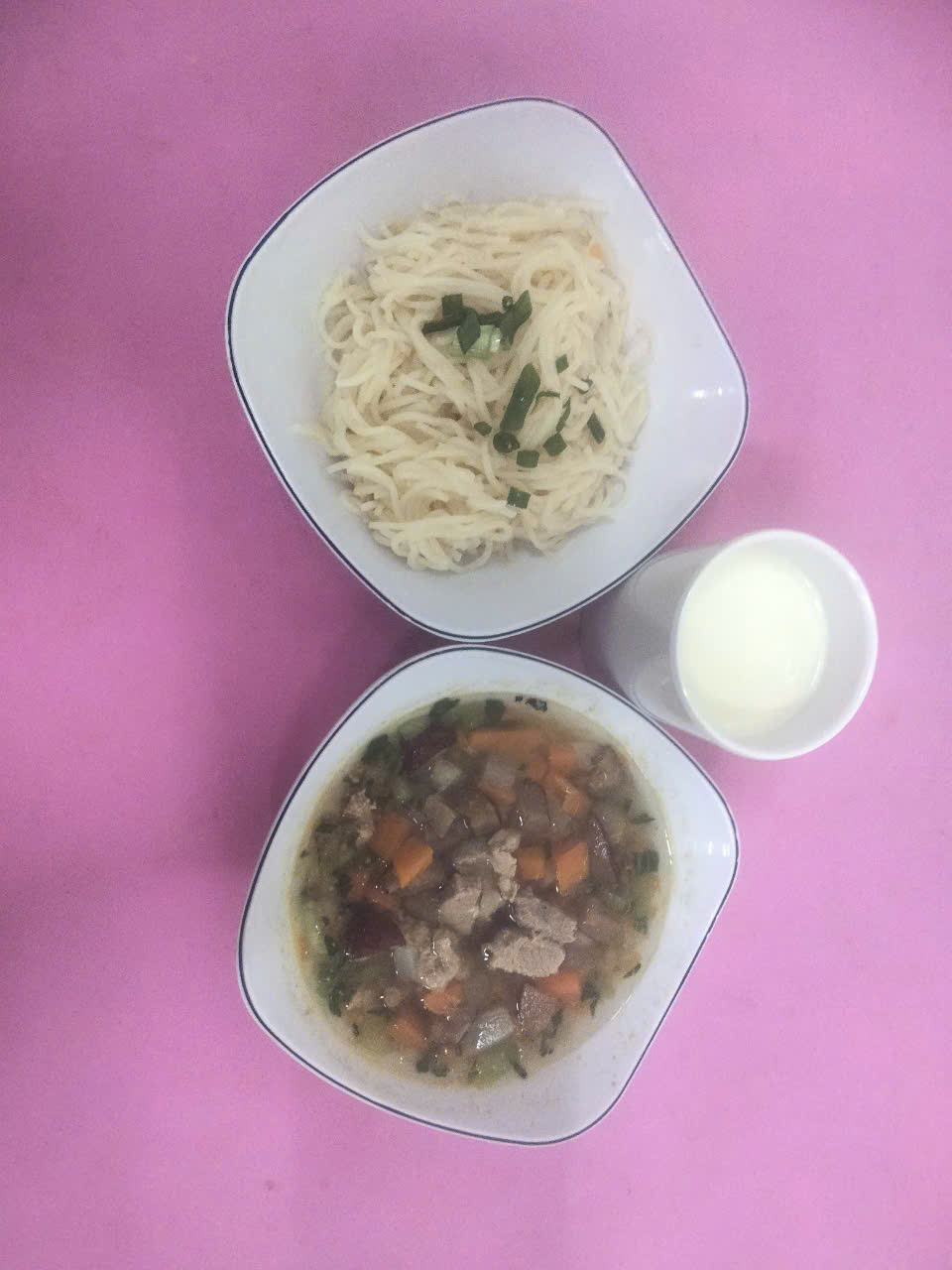 BUỔI SÁNG:
- Mì vịt tiềm nấu táo tàu
- Sữa
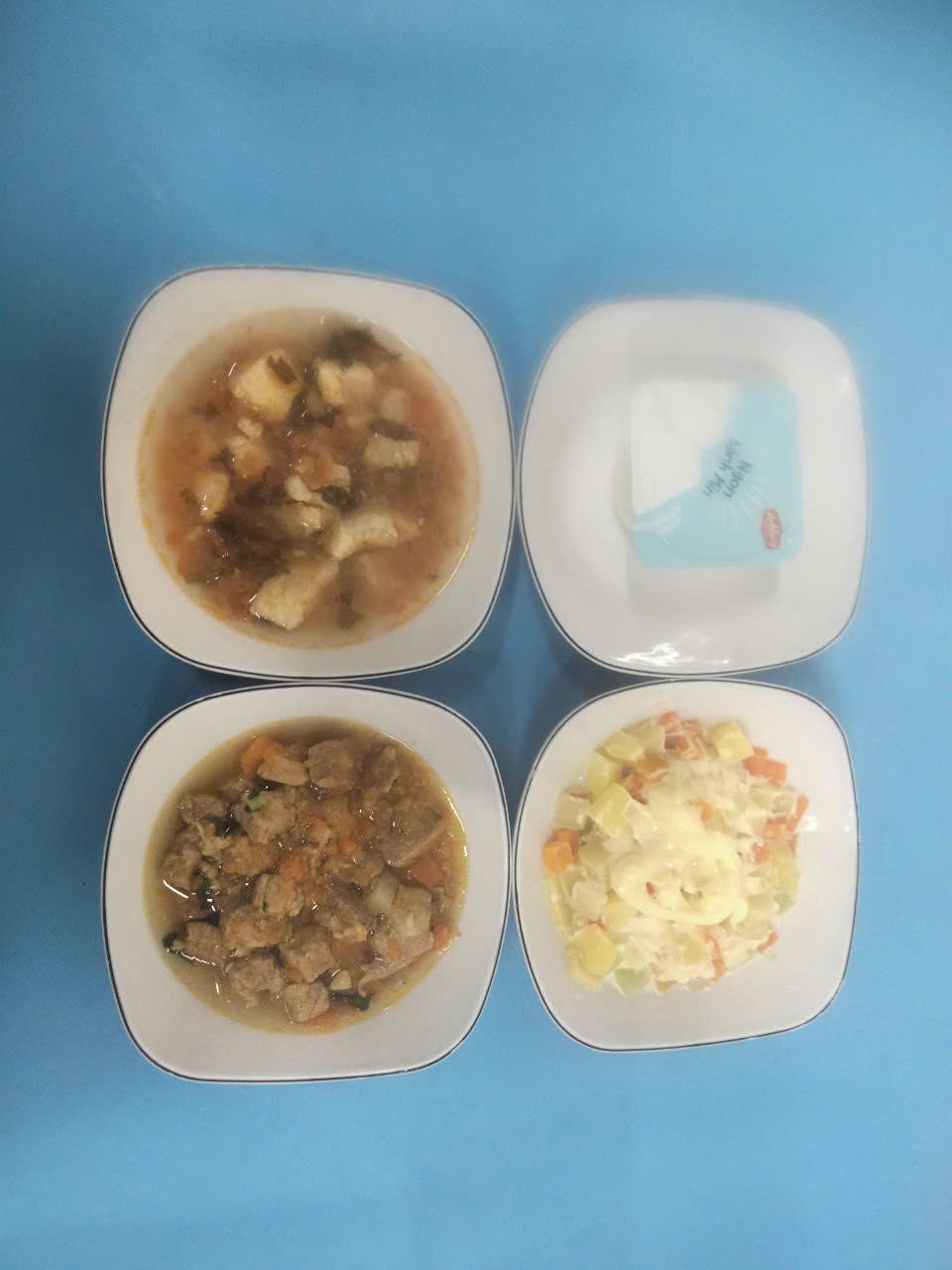 BUỔI TRƯA:
Món mặn: Thịt kho củ cải
Món canh: Canh ngót nấu cá, cà chua, hành tây. Cần
Món trộn: Rau củ trộn sốt mayonaire
Tráng miệng: Yaourt
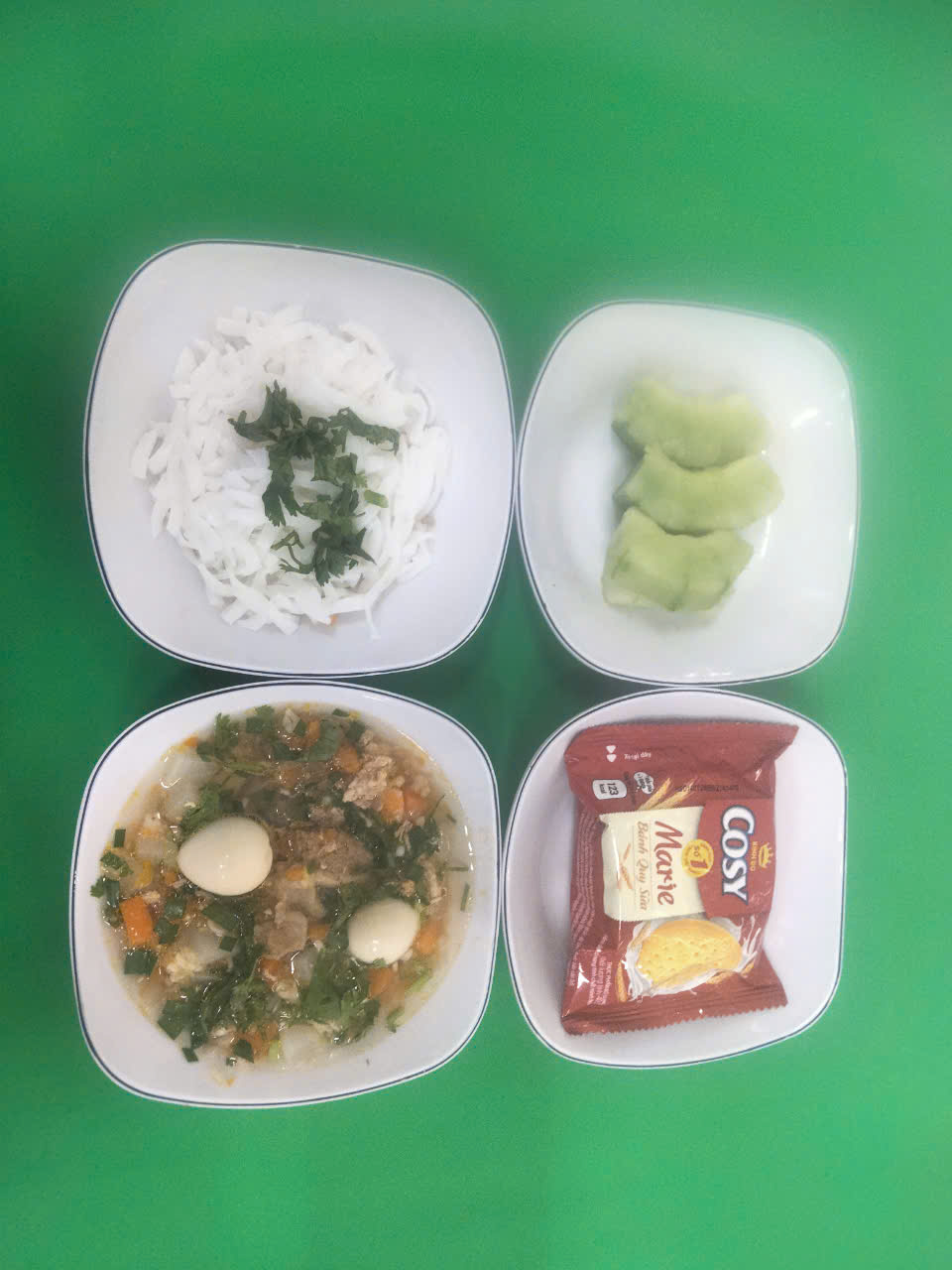 BUỔI XẾ:
- Hủ tiếu nấu tôm thịt, trứng cút, giá hẹ
Dưa gang dầm
Bổ sung trẻ SDD: Bánh quy sữa Cosy